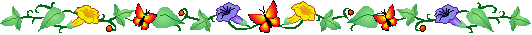 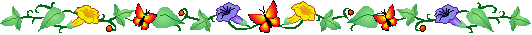 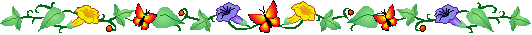 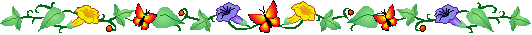 PHÒNG GIÁO  DỤC VÀ ĐÀO TẠO LONG BIÊN
TRƯỜNG MẦM NON ĐÔ THỊ VIỆT HƯNG
Lĩnh vực phát triển ngôn ngữ
Chủ đề : Thế giới động vật
Đề tài : Thơ " Gấu qua cầu"
      Tác giả : Nhược Thủy
Lứa tuổi : 4 - 5 Tuổi
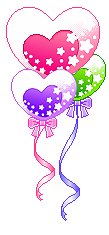 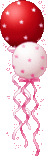 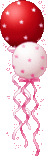 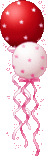 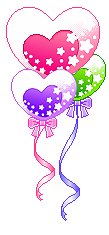 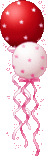 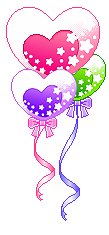 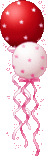 GV: Trần Thị Nhung
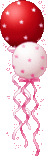 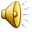 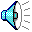 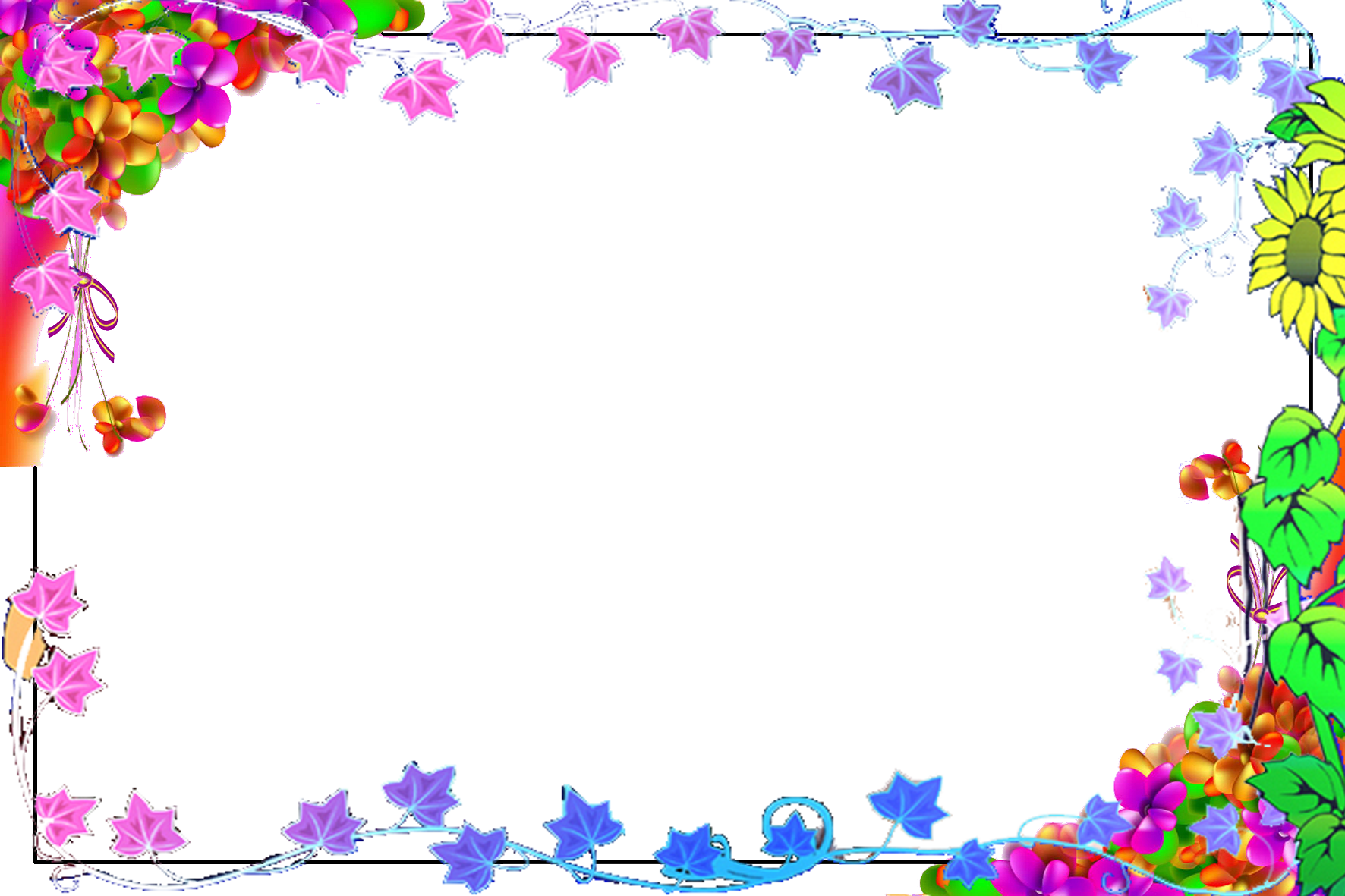 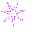 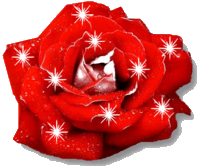 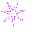 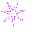 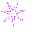 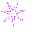 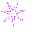 Hát và trò chuyện về chủ đề
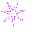 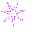 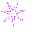 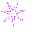 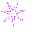 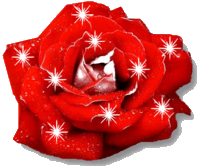 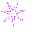 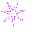 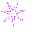 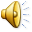 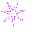 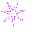 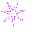 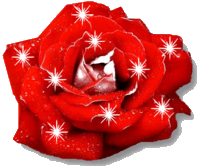 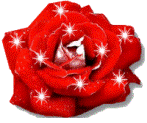 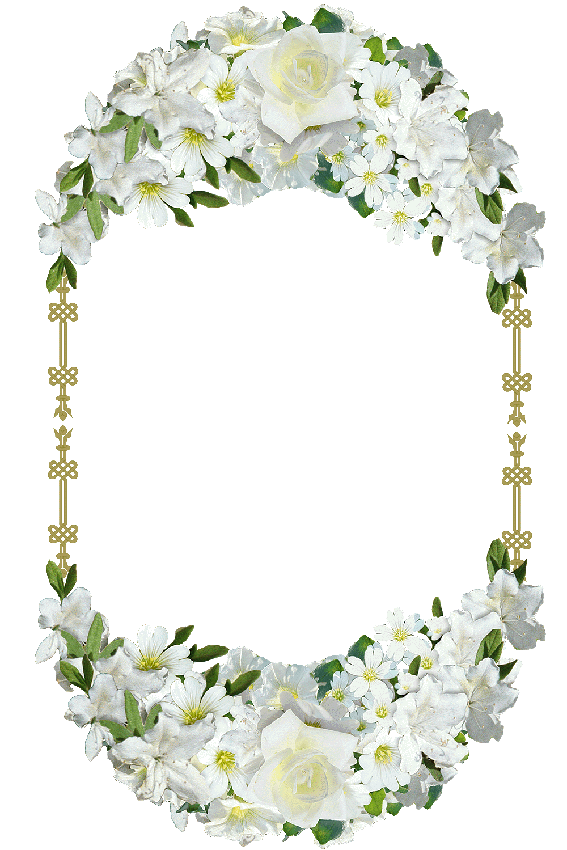 Cô đọc bài thơ
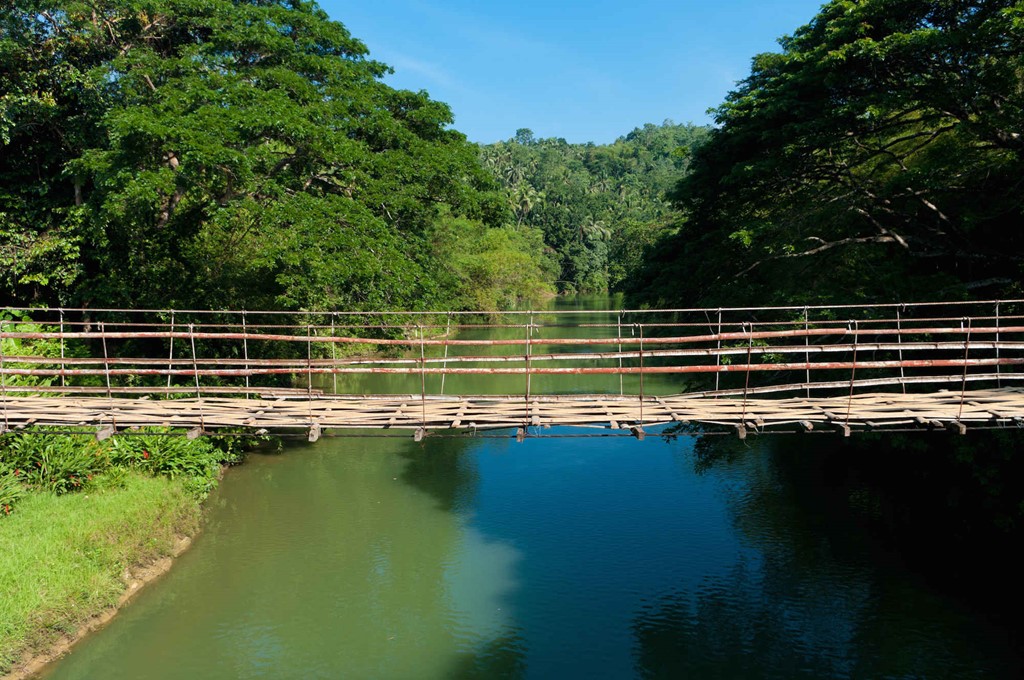 GẤU QUA CẦU
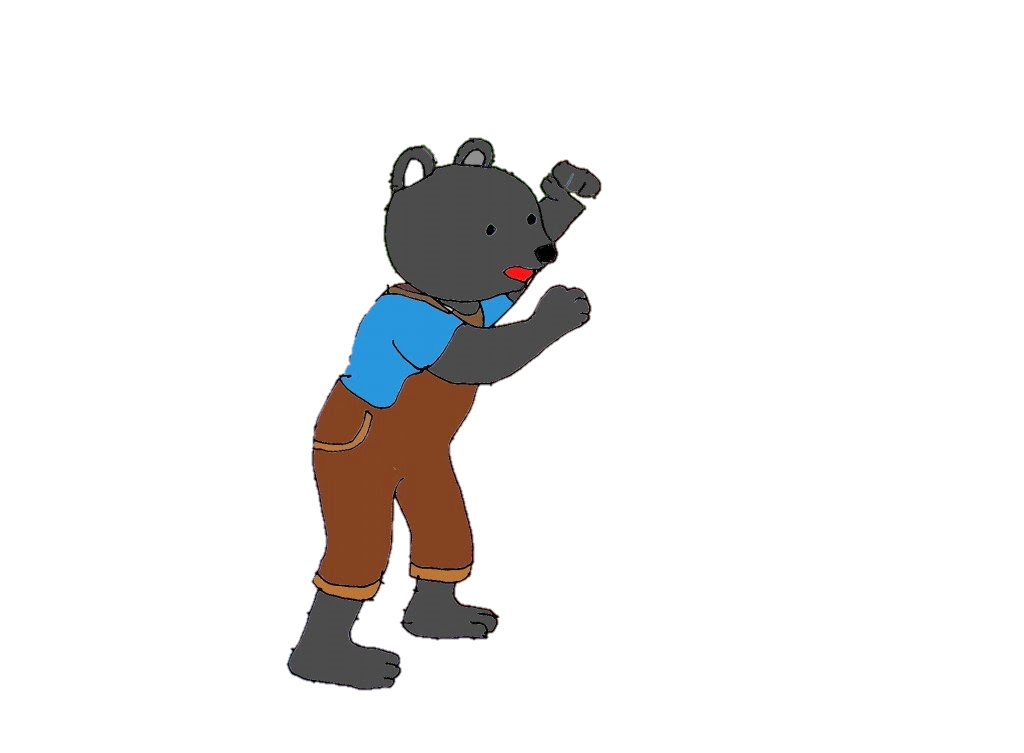 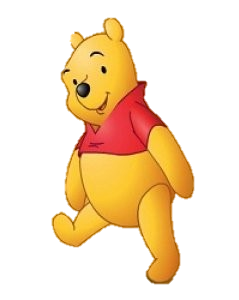 Hai gấu con xinh xắnBước xuống hai đầu cầu Chú nào cũng muốn mauVượt cầu sang kia trước
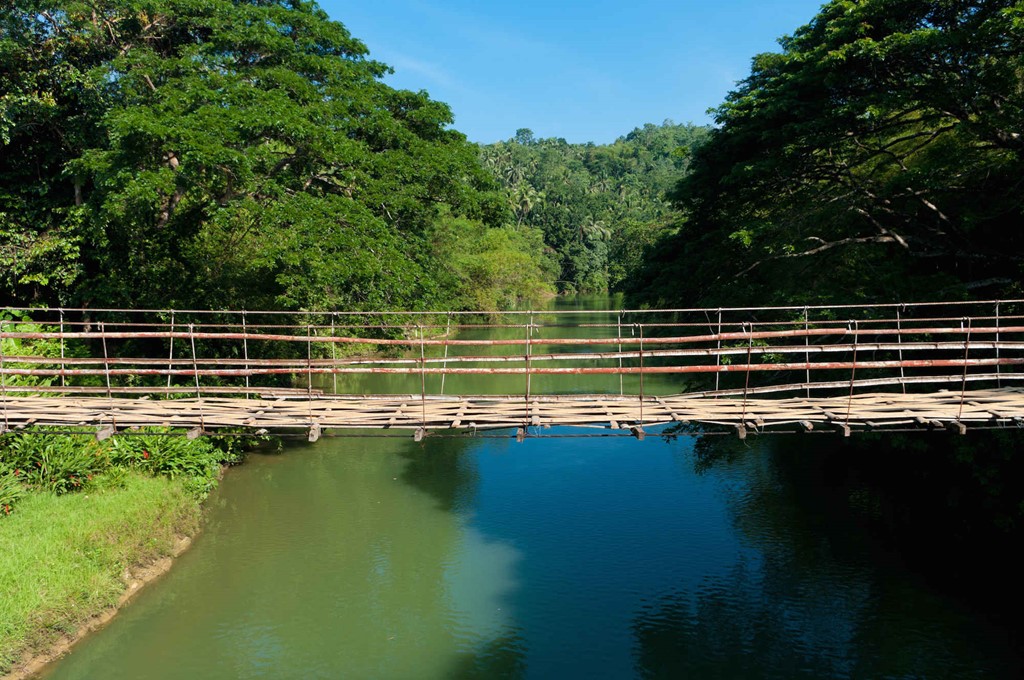 Không ai chịu nhường bướcCãi nhau mãi không thôi Chú nhái bén đang bơiNgẩng đầu lên và bảo
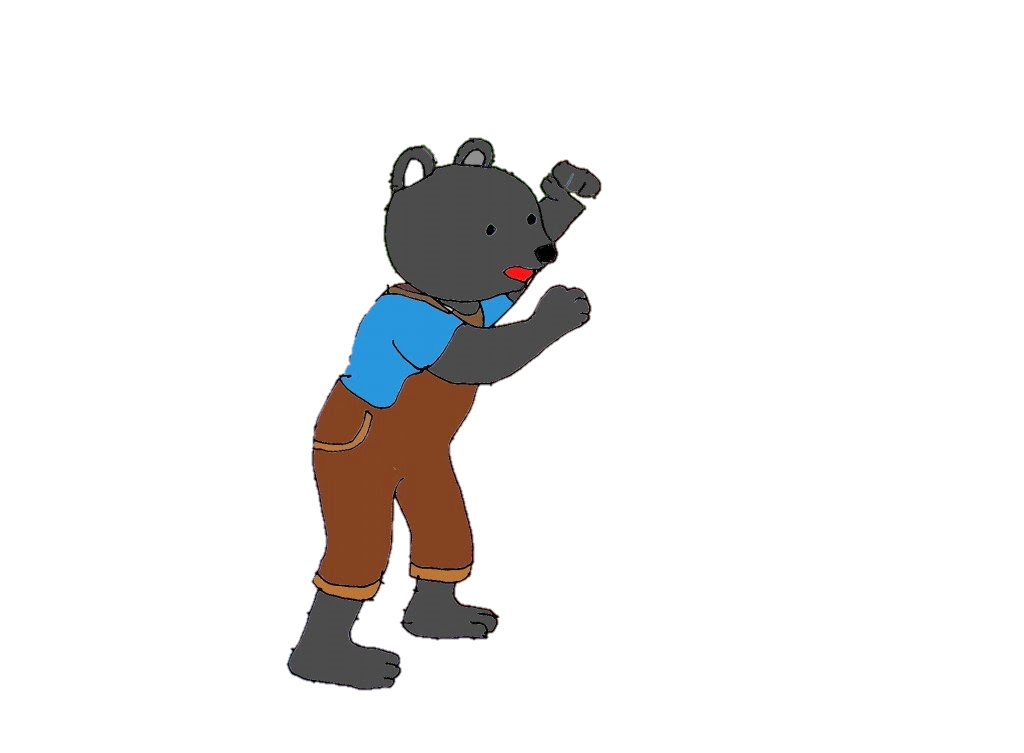 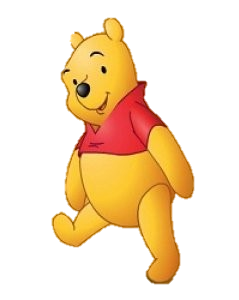 Cái cầu thì bé tẹoAi cũng muốn sang mauNếu cứ cố chen nhauThì có anh ngã chết
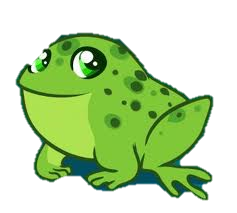 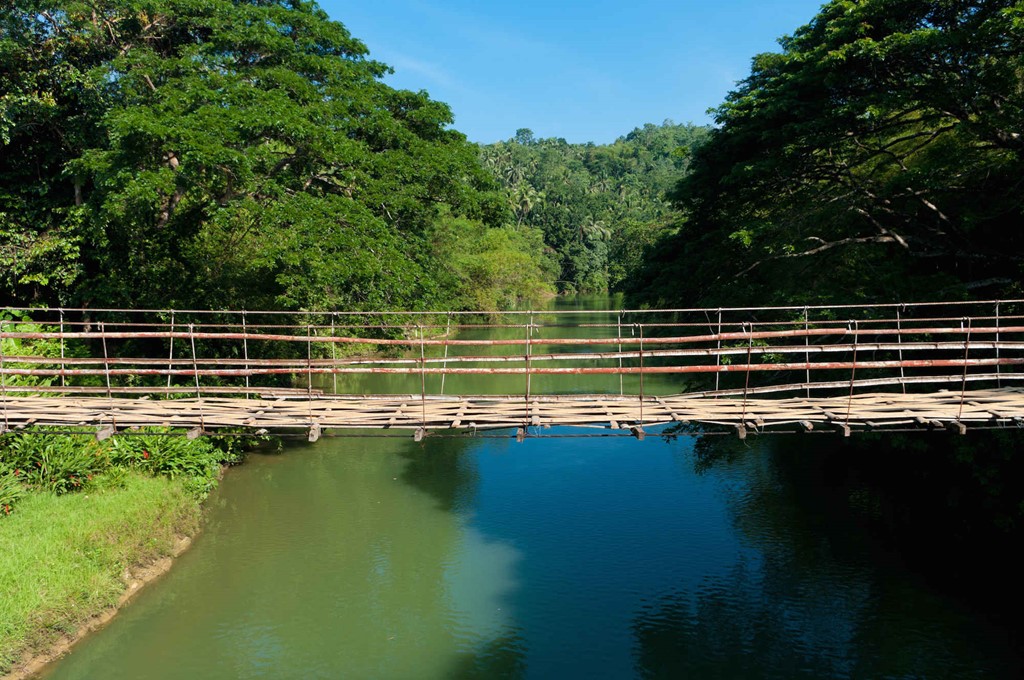 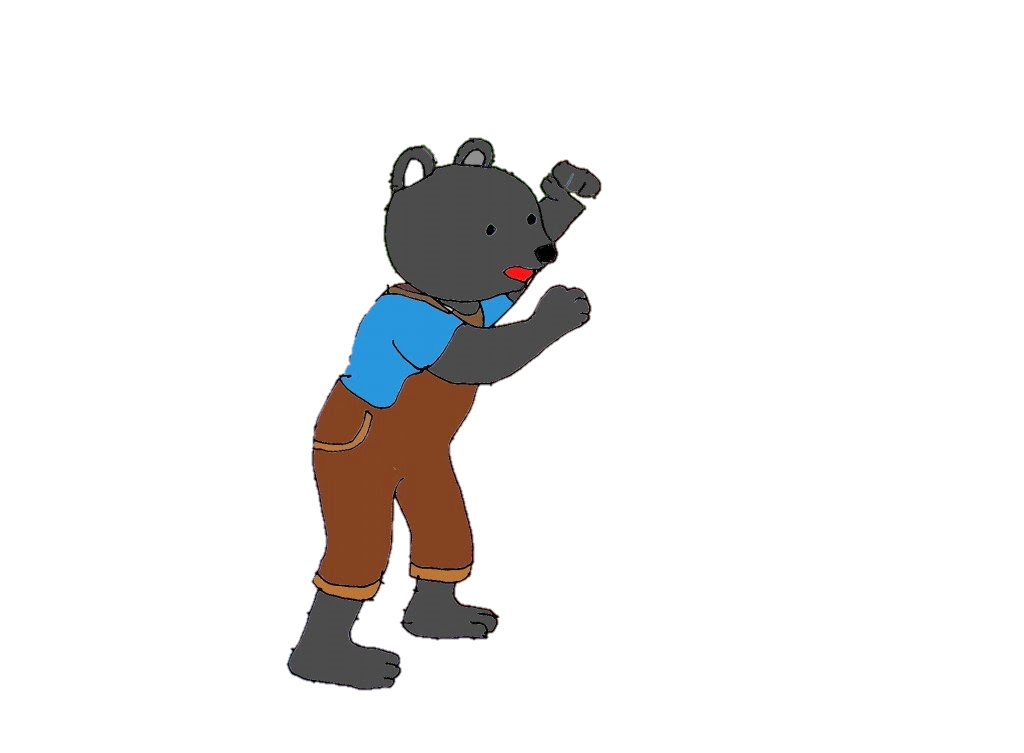 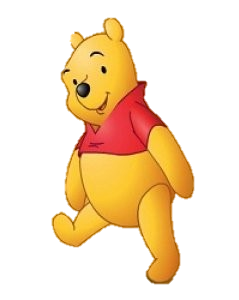 Bây giờ phải đoàn kếtCõng nhau quay một vòng Đổi chỗ thế là xong
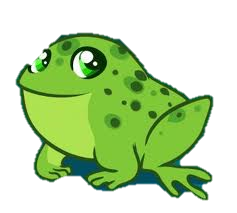 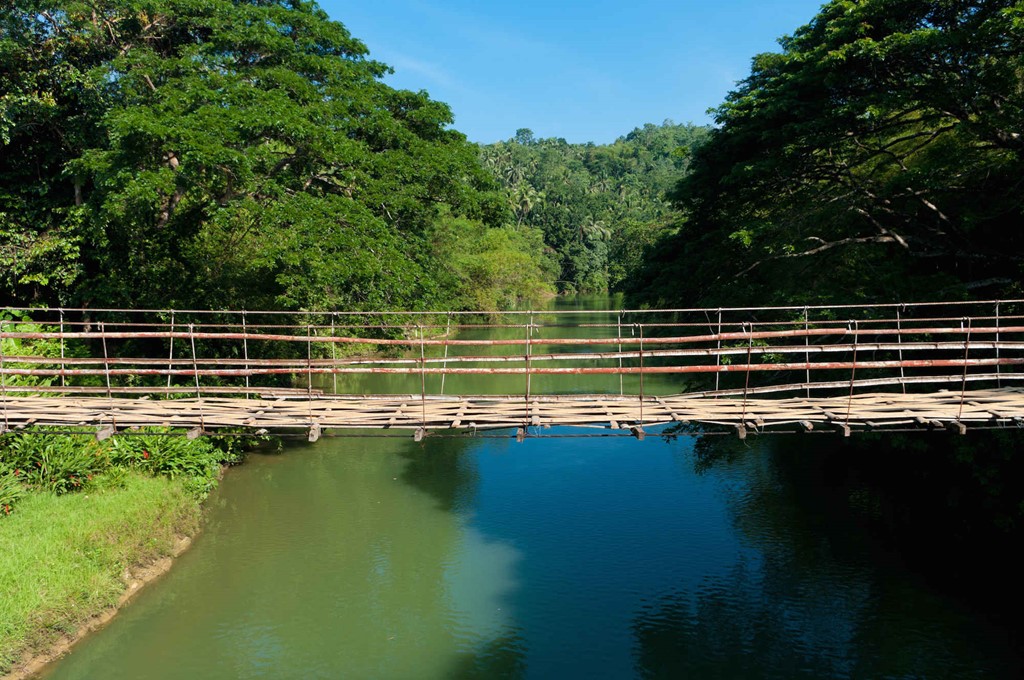 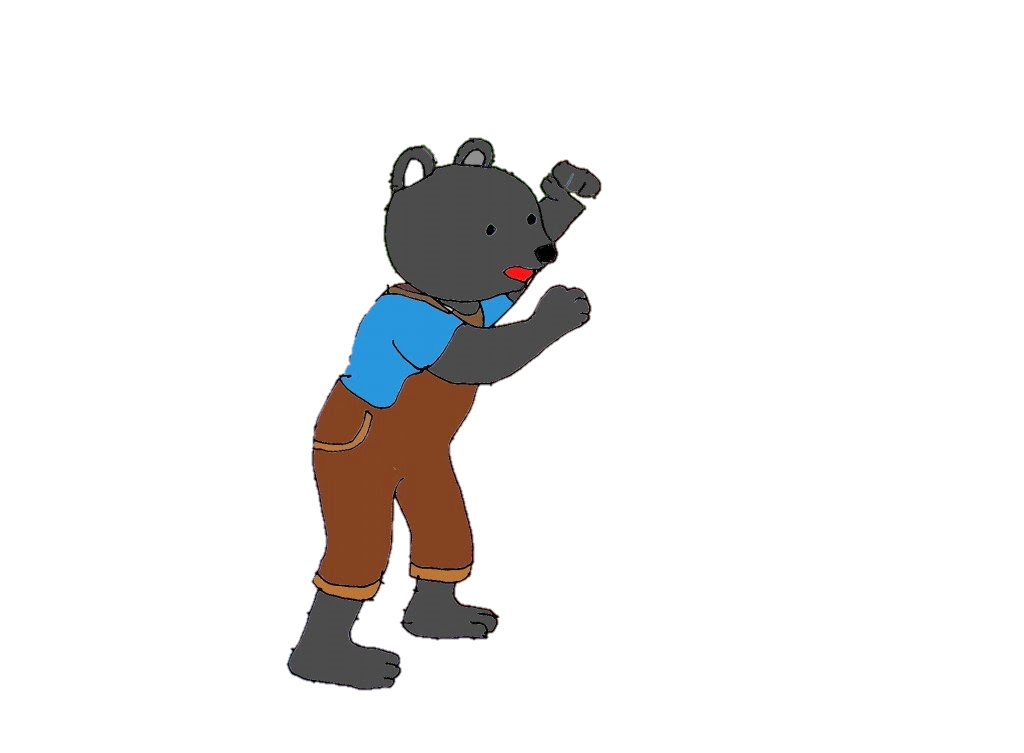 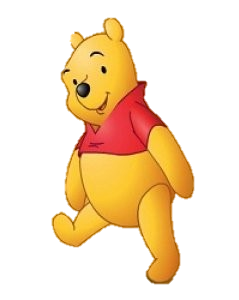 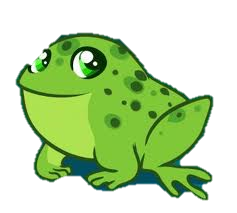 Cả hai cùng qua được
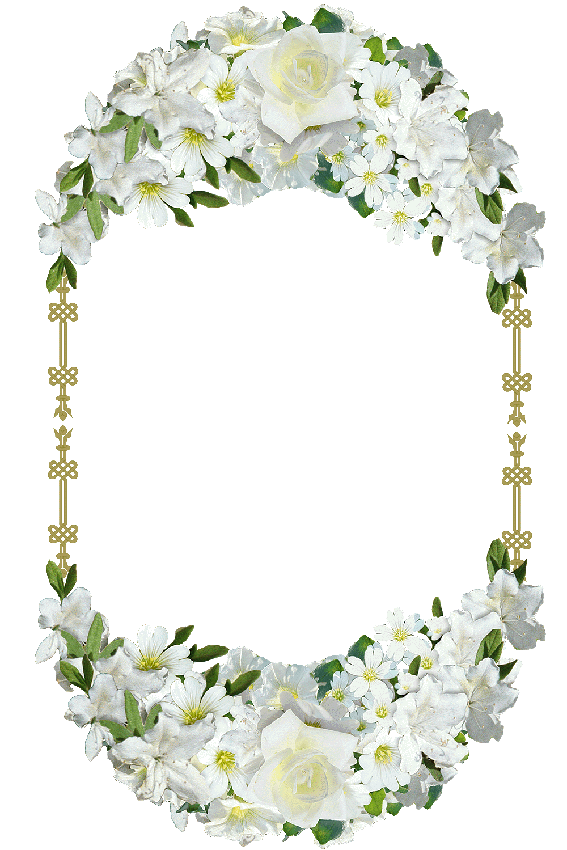 GND- Đọc trích dẫn và đàm thoại
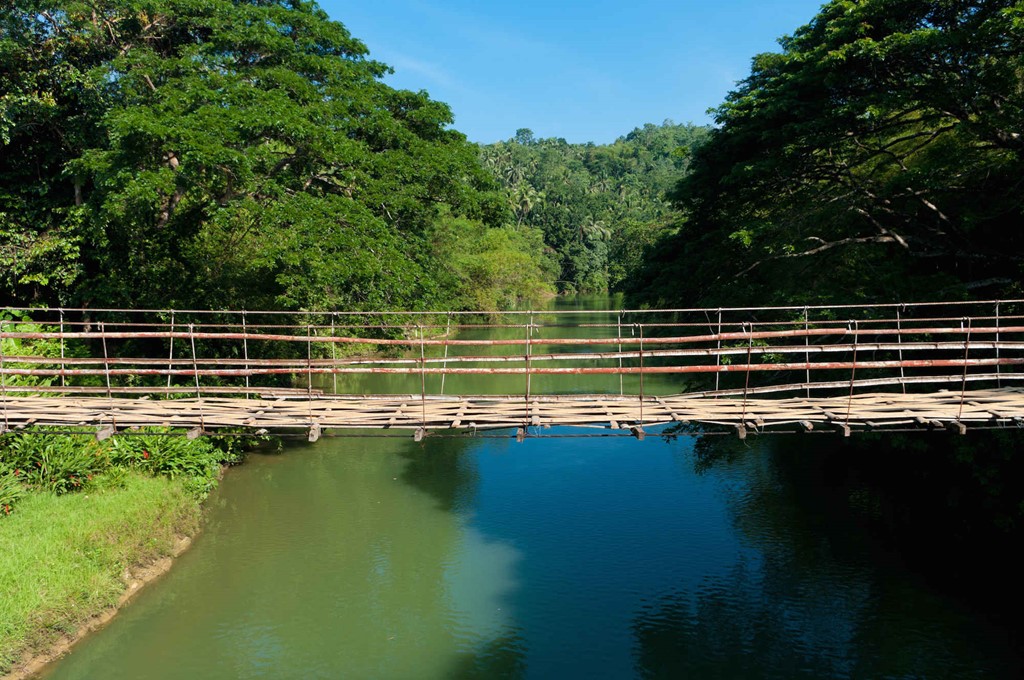 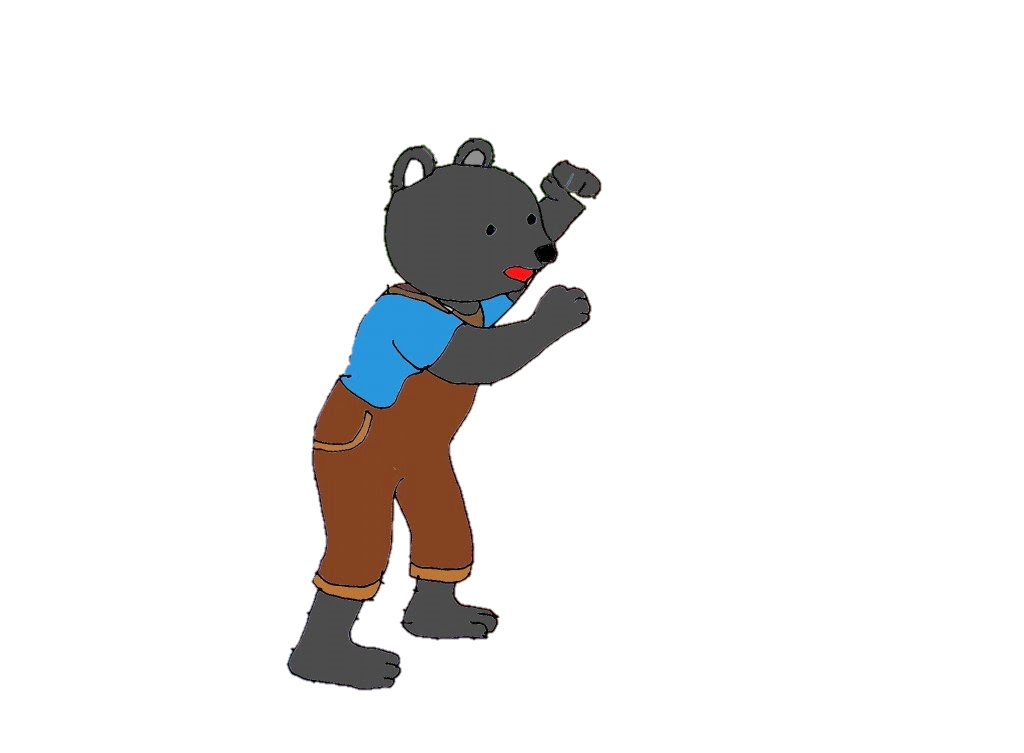 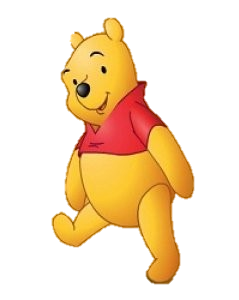 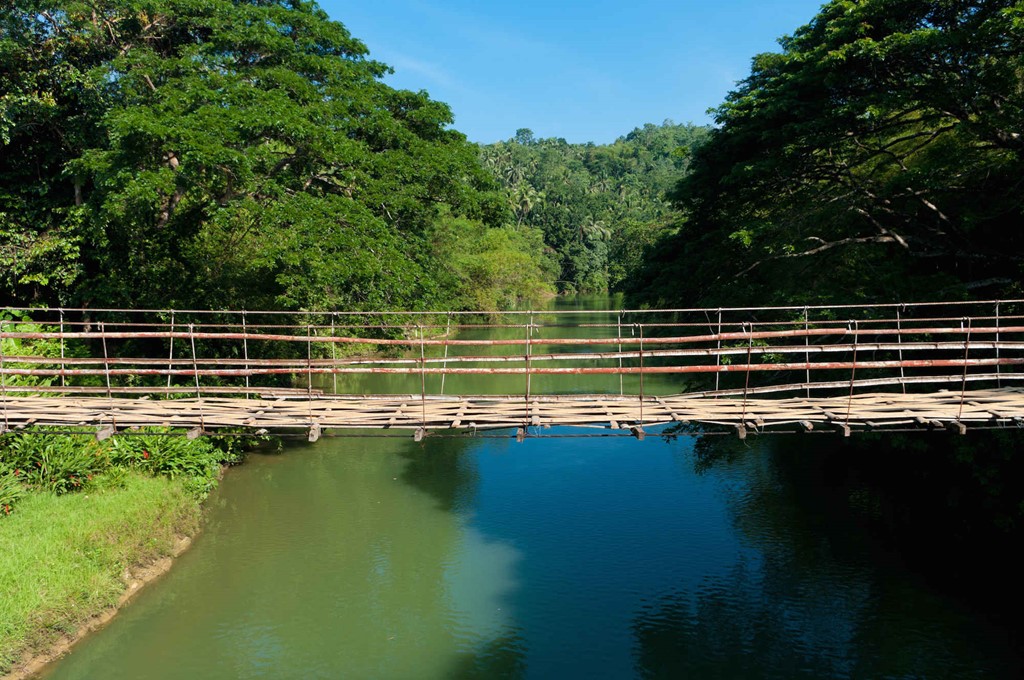 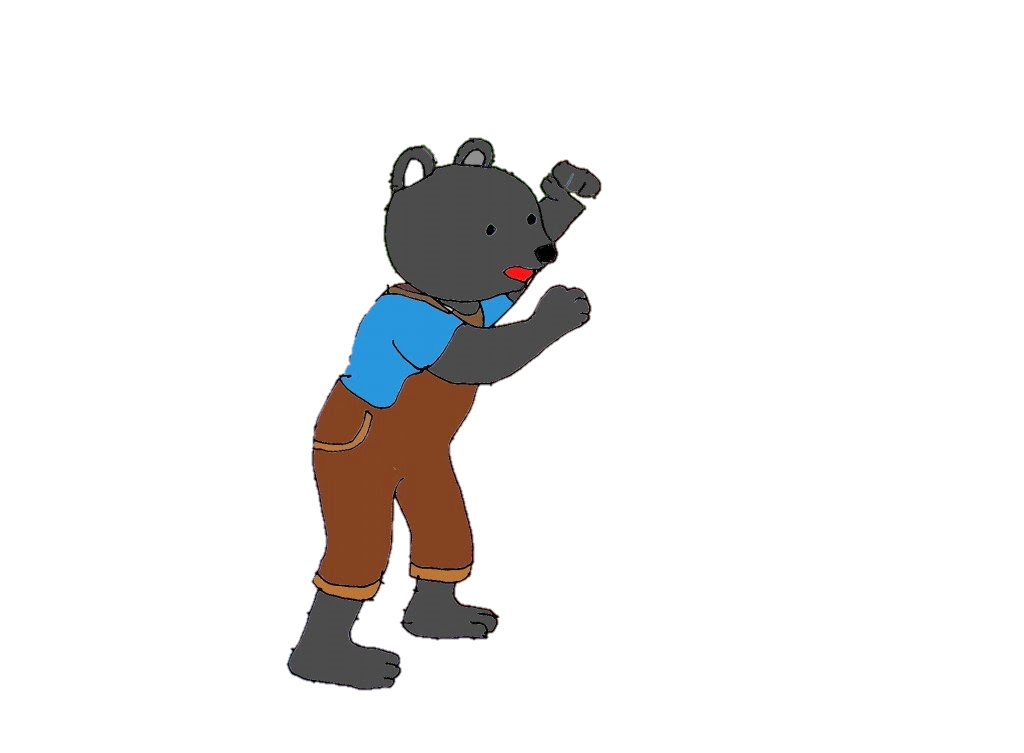 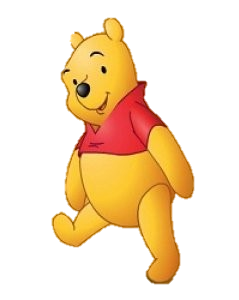 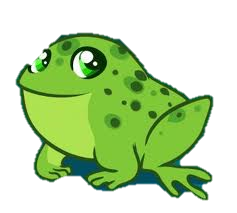 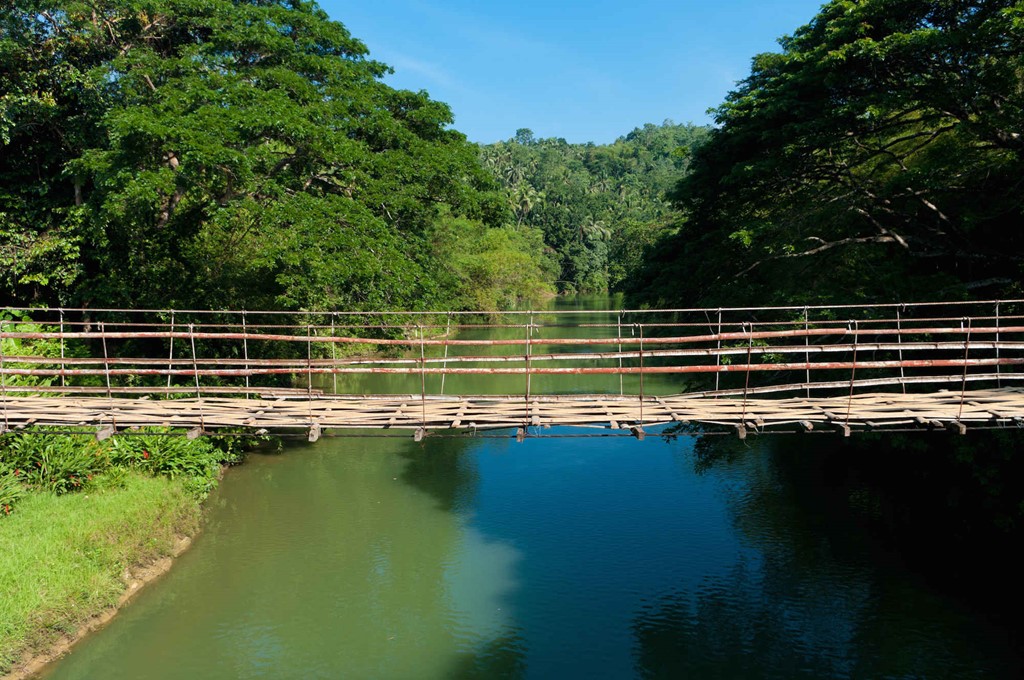 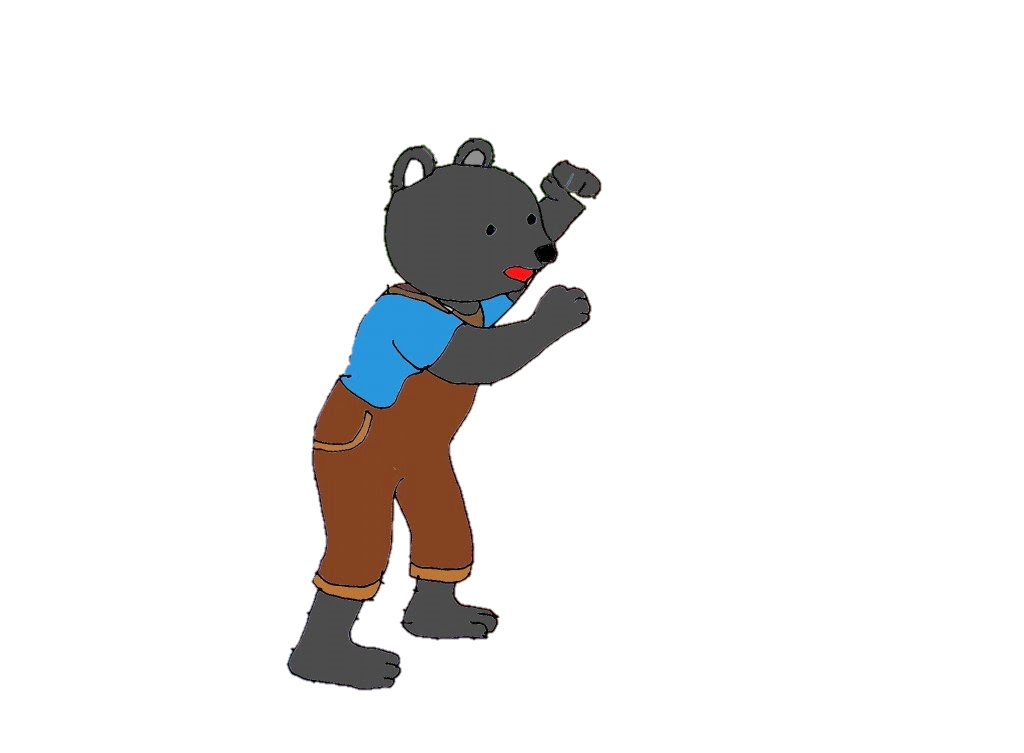 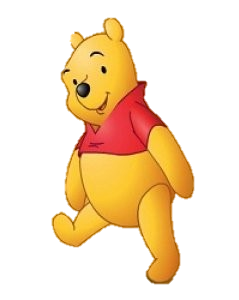 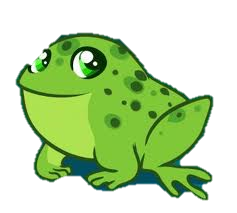 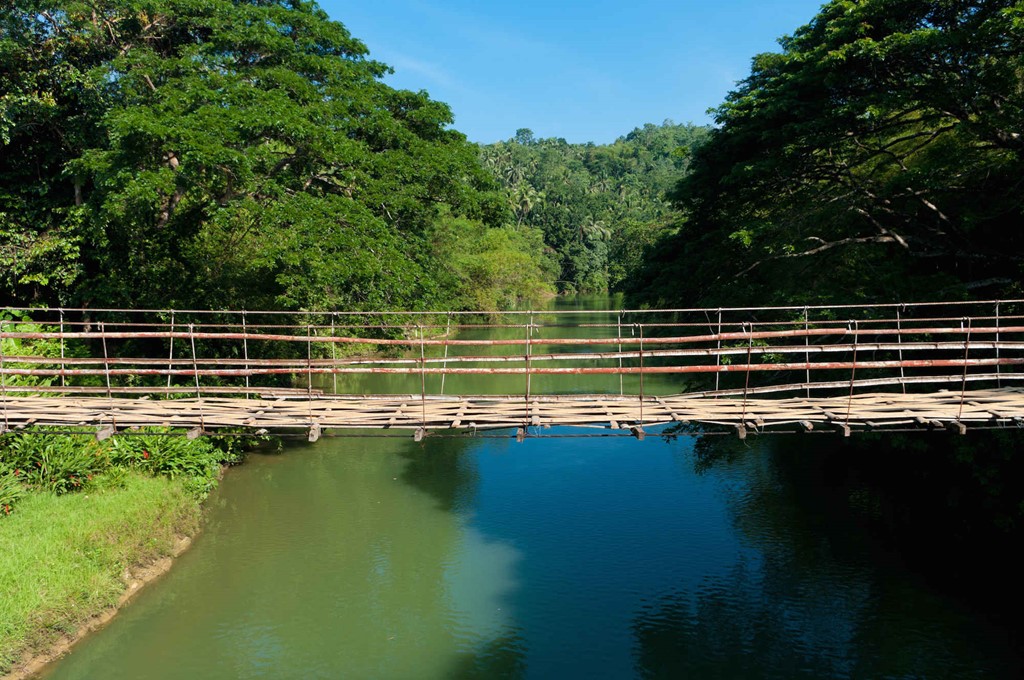 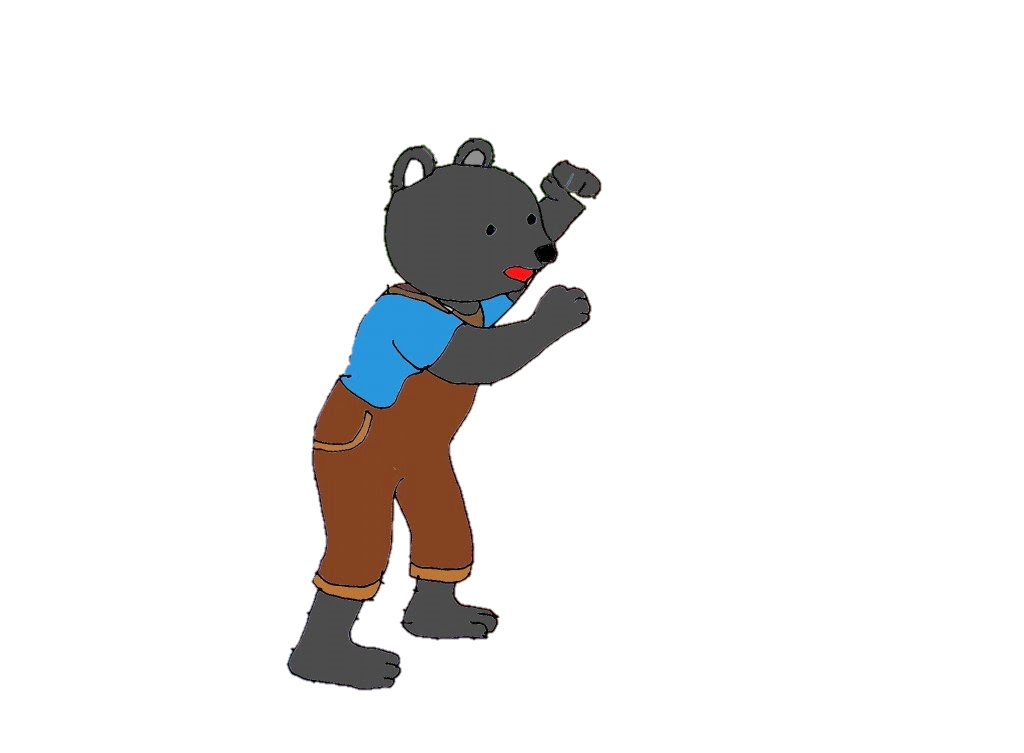 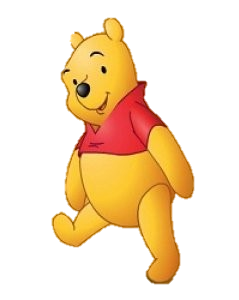 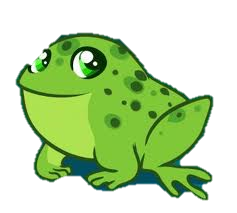 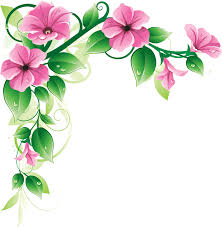 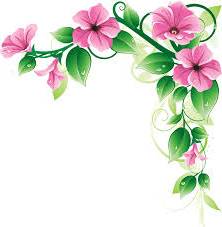 Các con vừa được nghe cô đọc bài thơ gì? 
Bài thơ do ai sáng tác?
Nhái bén khuyên hai chú
 phải làm như thế nào?
Hai chú đã làm gì?
Vì sao hai chú cãi nhau?
Hai gấu con đi qua cái gì?
Cái cầu đó như thế nào?
Nếu là con đi trên cây cầu 
đó con sẽ làm như thế nào?
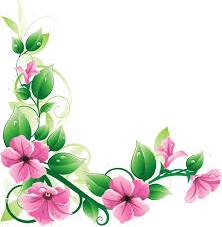 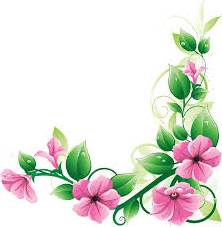 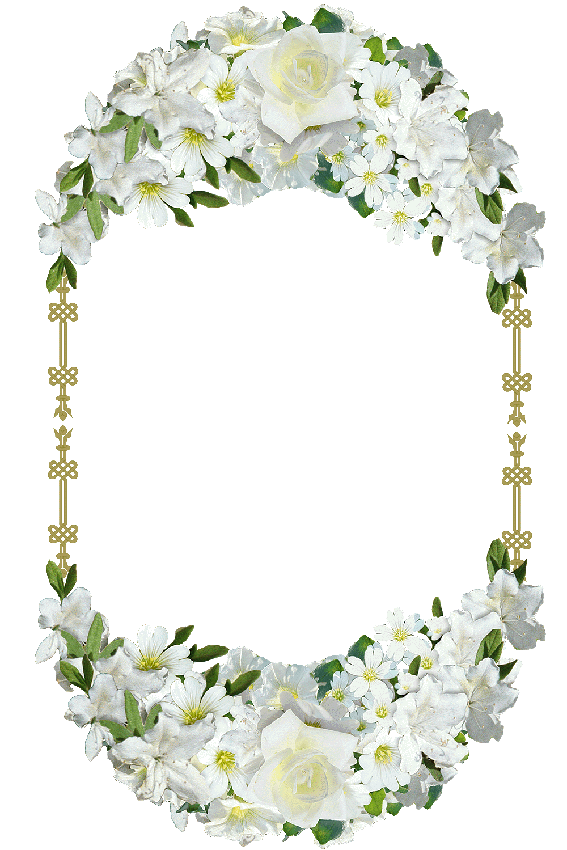 Cho trẻ đọc thơ
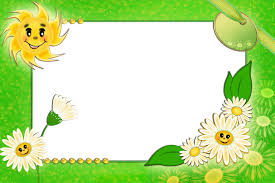 Trò chơi :Đội gấu nào nhanh nhất
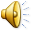